MÓDULO DE ORIENTACIÓN MAGNÉTICA
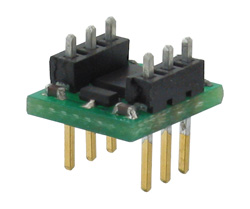 Misael Ramírez
Rodrigo Lino
Módulo Compás Hitachi 
                HM55B
Diagrama de bloques
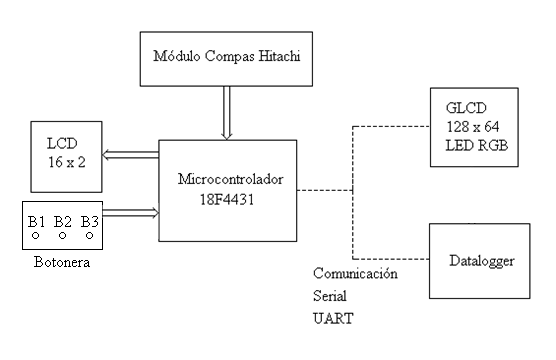 INTRODUCCIÓN
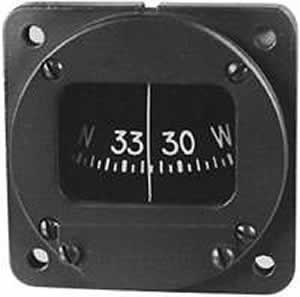 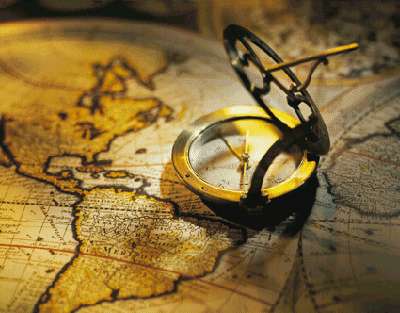 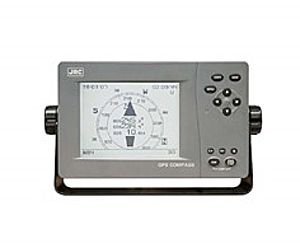 En la navegación marítima y aérea
Elaboración pilotos automáticos
Orientación sin GPS
Alcances
Implementación Compás 3 wire.
Medición periódica 30 segundos
Almacenamiento Datalogger
Visualización GLCD
ANTECEDENTES
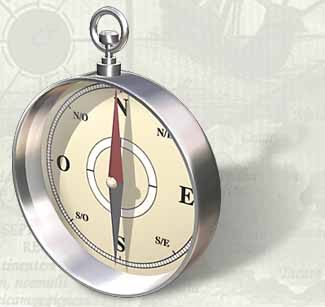 Sol , estrellas , luna, 
Brújula sencilla
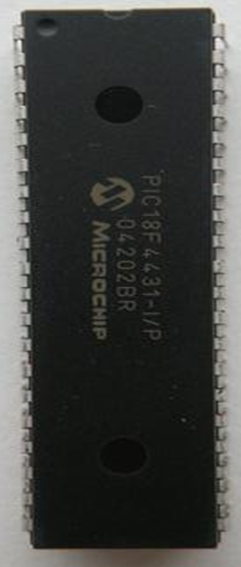 PIC 18F4431
Microchip
8 Mhz
40 pines (36 entrada/salida)
8 canales PWM
A/D
Comunicación Uart, I2C
MÓDULO HM55B
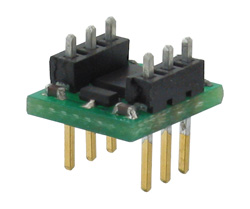 Hitachi
Sensor de campo magnético
0.3 pulgadas
6 pines conexión
Muy sensible al campo magnético
Compatibilidad módulos Basic Stamp
Basic
Sensores Similares y Proveedores
Honeywell Aerospace Plymouth
Spartons Electronics
HMC1051/HMC1052L/HMC1053
SPARTON SP3002D-4D KIT 
COMPASS DEVELOPMENT KIT
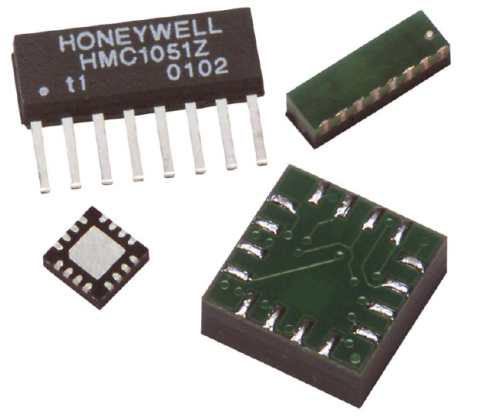 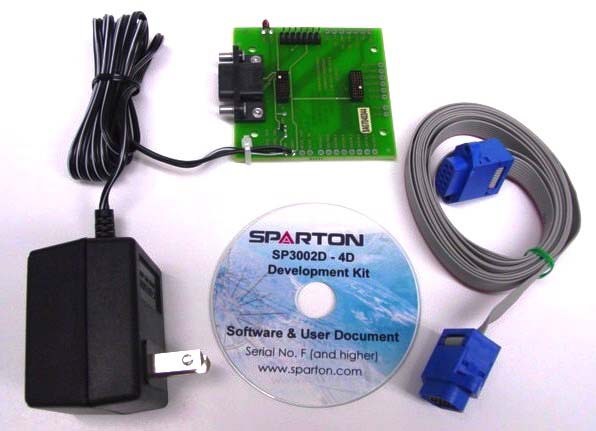 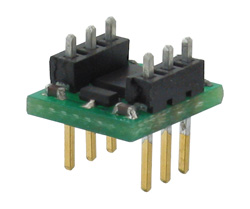 Electroavil-es
MODULO COMPAS 
   HITACHI HM55B
Funcionamiento HM55B
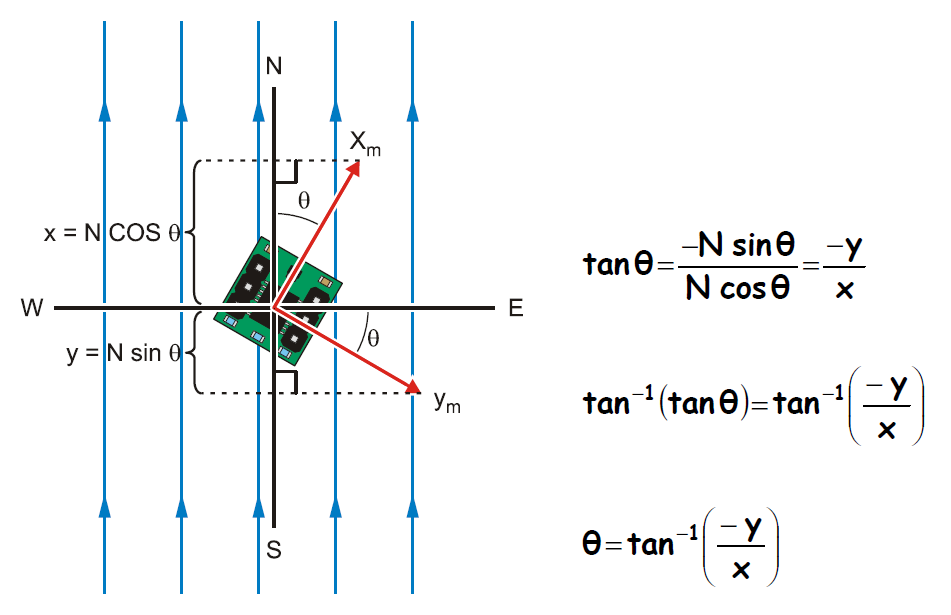 Configuración HM55B
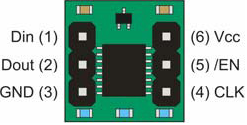 SET Comando HM55B
Banderas de Estado HM55B
Protocolo de ComunicaciónReset HM55B
Protocolo de ComunicaciónEmpezar Medición HM55B
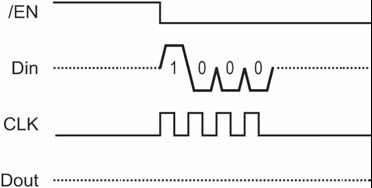 Protocolo de ComunicaciónValidando Estado de Medición HM55B
Protocolo de Comunicación Recepción Coordenadas X e Y  HM55B
Diagrama de flujo
Recolectado datos
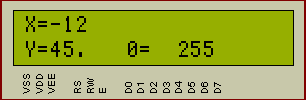 Menú 1
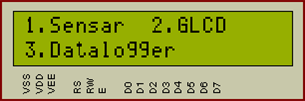 Menú 2
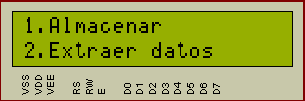 Funciones
Procedimiento utilizado para la obtención de los
Valores X, Y e Θ
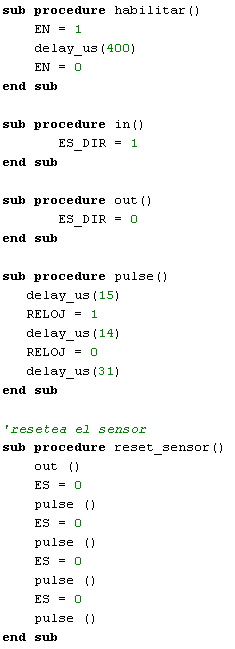 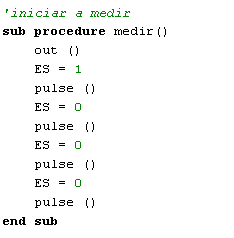 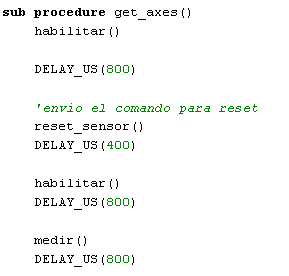 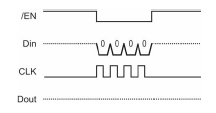 Comando
    Reset
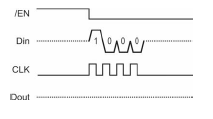 Comando
 Measure
Procedimiento utilizado para la obtención de los
Valores X, Y e Θ
Funciones
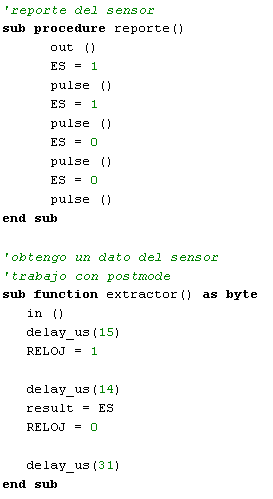 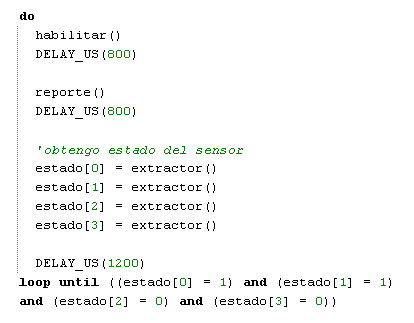 Comando
    Status
Procedimiento utilizado para la obtención de los
Valores X, Y e Θ
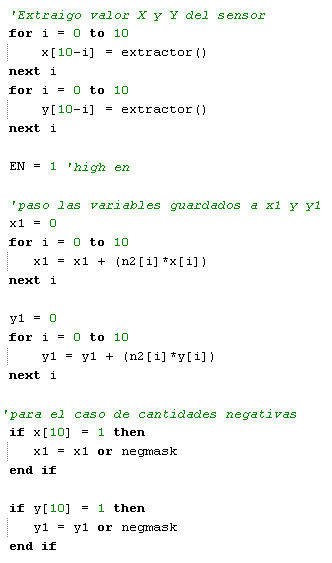 Comando
    Status
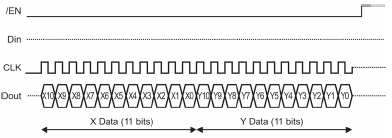 Procedimiento utilizado para la obtención de los
Valores X, Y e Θ
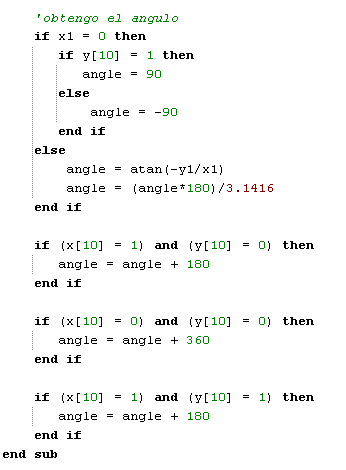 Simulación
Comando Medir
Comando Reset
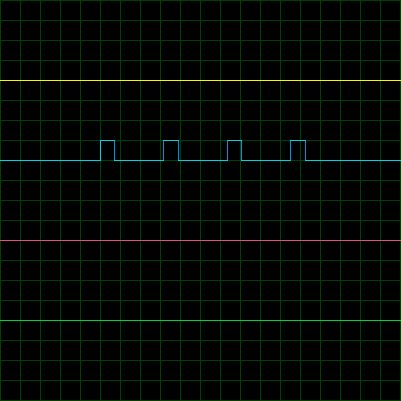 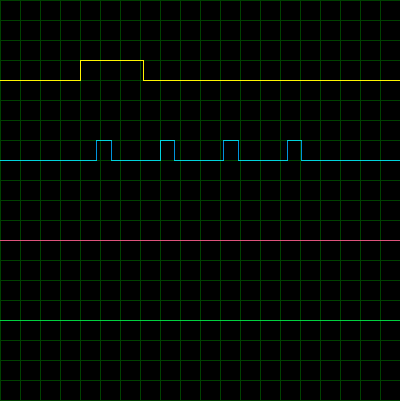 Comando Status
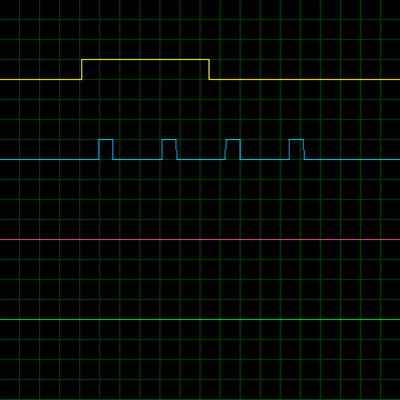 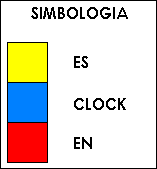 Lectura de X e Y
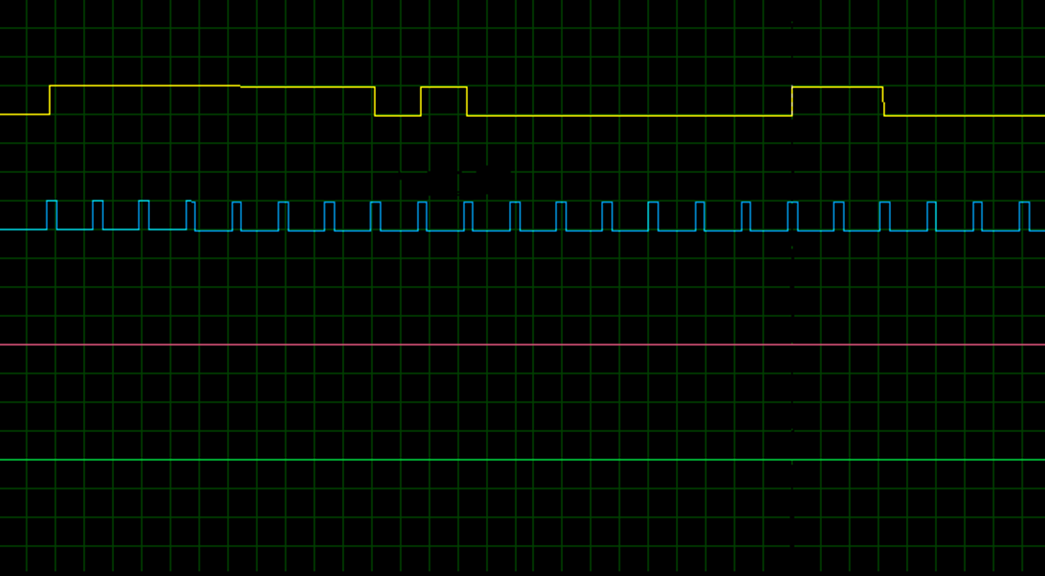 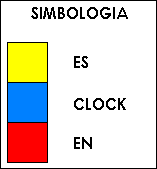 Conclusiones
Mediciones  con interferencia provoca errores.

Sensor simulado con microcontrolador.

Implementación de nuevas funciones.

Sensor usado en robótica.

Posible implementación con sonido.
Recomendaciones
Conocimiento del formato de los datos. de medición.

Calibración mediante software.

Evitar la exposición a fuertes campos magnéticos.